Kalça- kas testi, NEH değerlendirme, diğer testler
Prof. Dr Serap Alsancak
Doç.Dr.Senem Güner
Öğr. Gör.Enver Güven
Öğr. Gör. Ali Koray Özgün
Asist. Yunis Akkuş
Hasta Değerlendirme-1
Hasta demografik bilgileri, Amputasyon  nedeni ,Ampütasyon tarihi, aile hikayesi, kullandığı ilaçlar, meslek, hobi vb. bilgiler kaydedilir. 

Ağrı değerlendirilmesi:
Fantom hissi/ağrı:
Güdük değerlendirme:
Fonksiyonel K düzeyi :
Protez kullanım bilgileri:
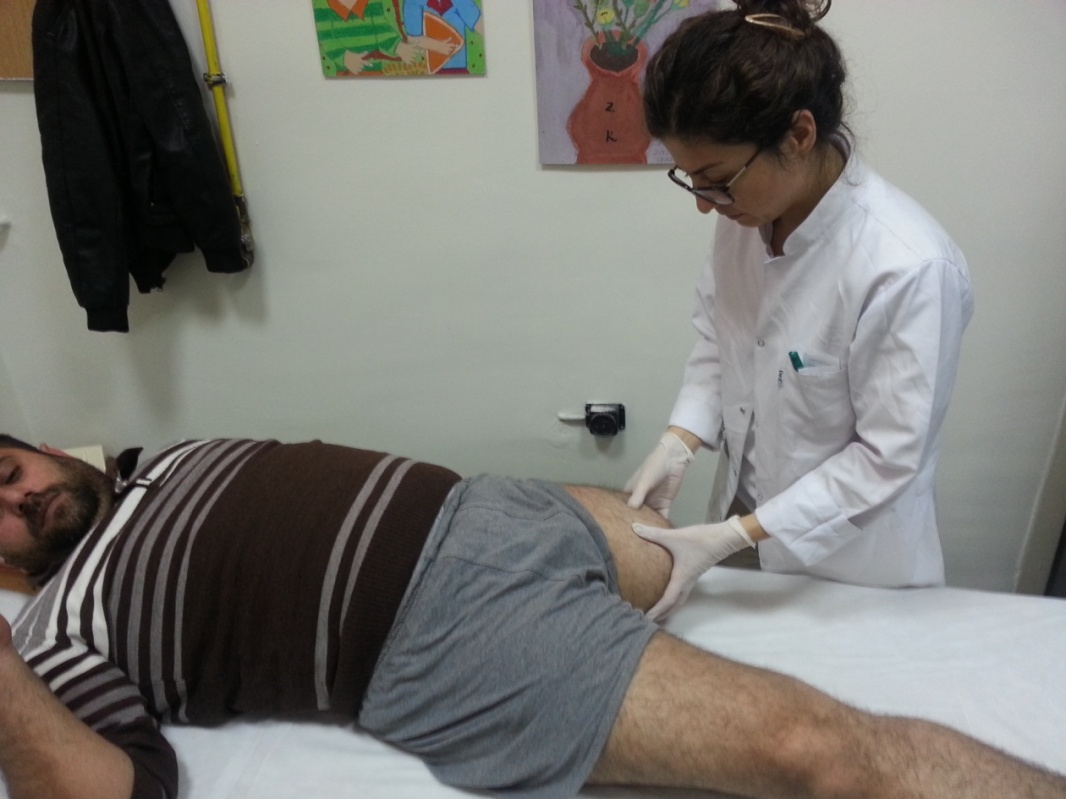 Hasta Değerlendirme-2
Güdük palpasyonu
NEH değerlendirilmesi
Kas testi
Thomas testi
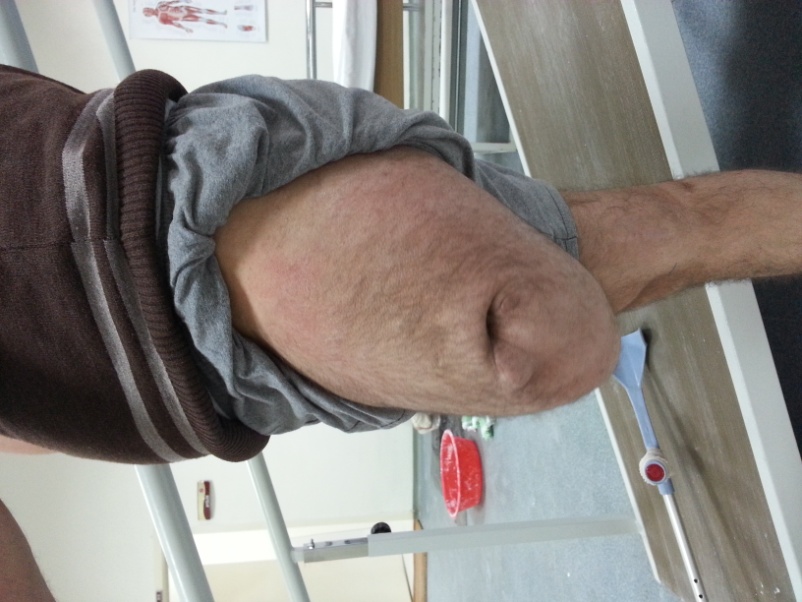 Thomas Testi
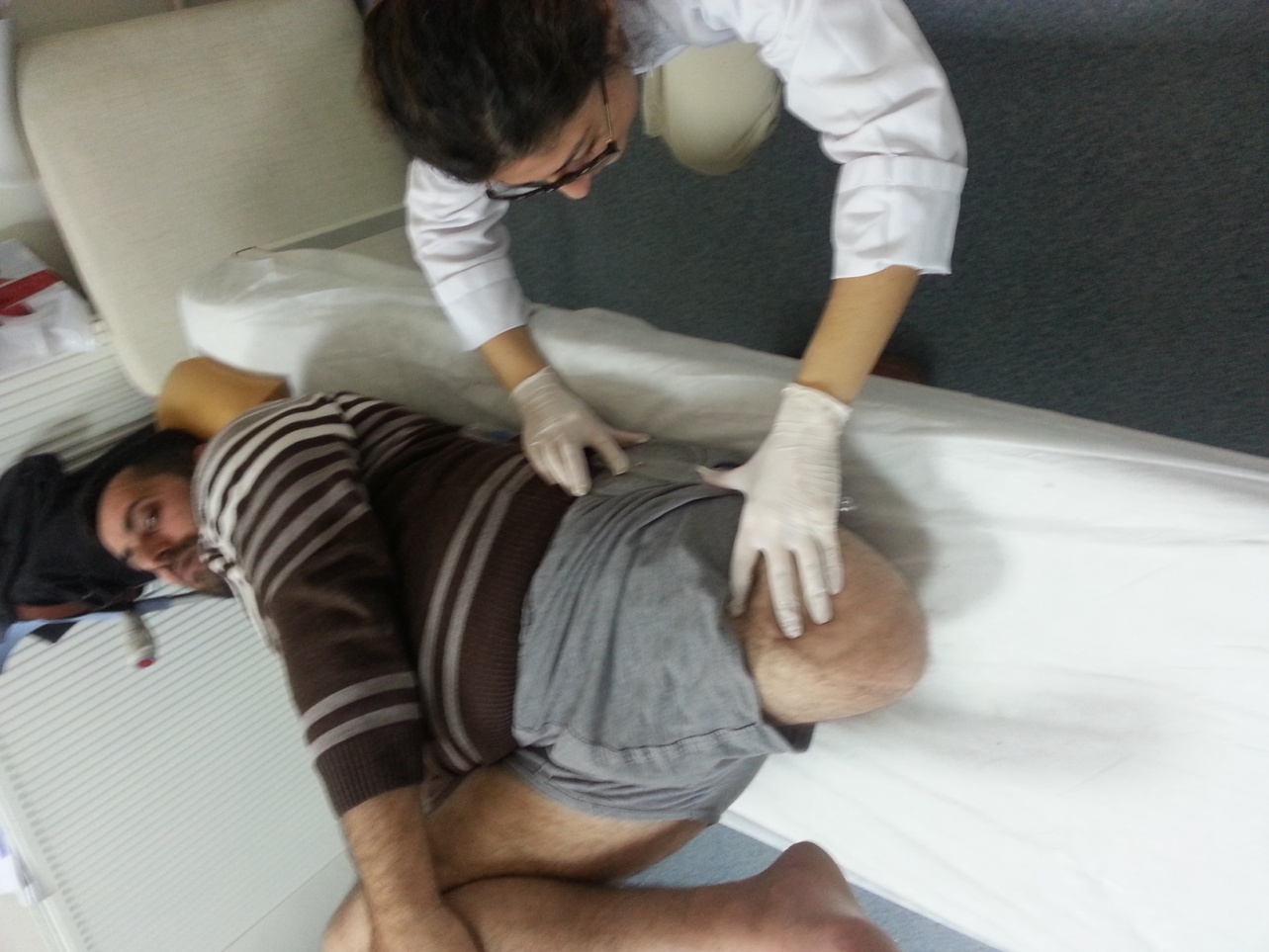 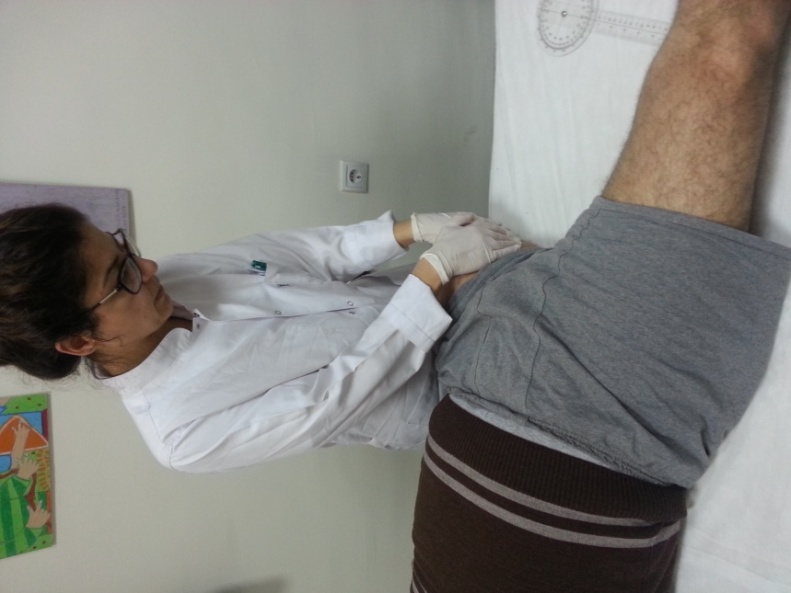 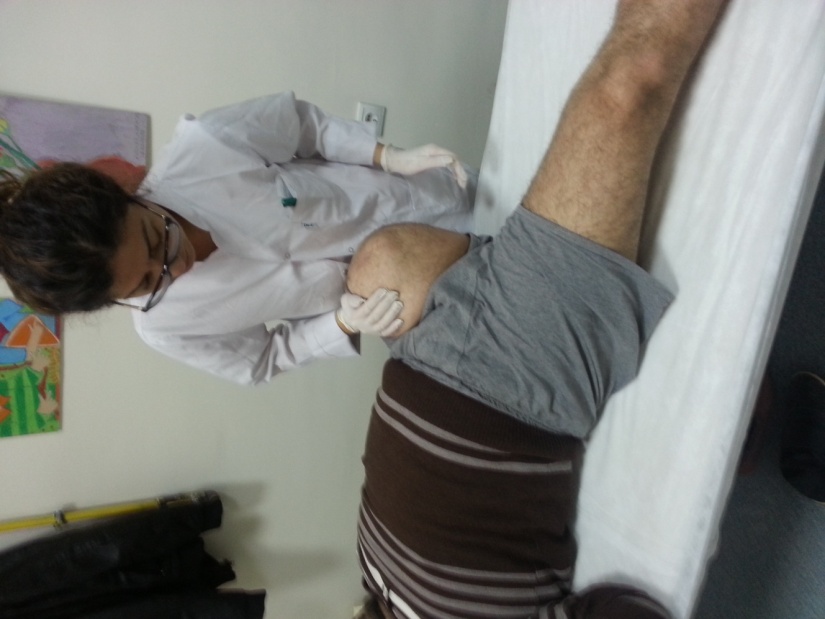 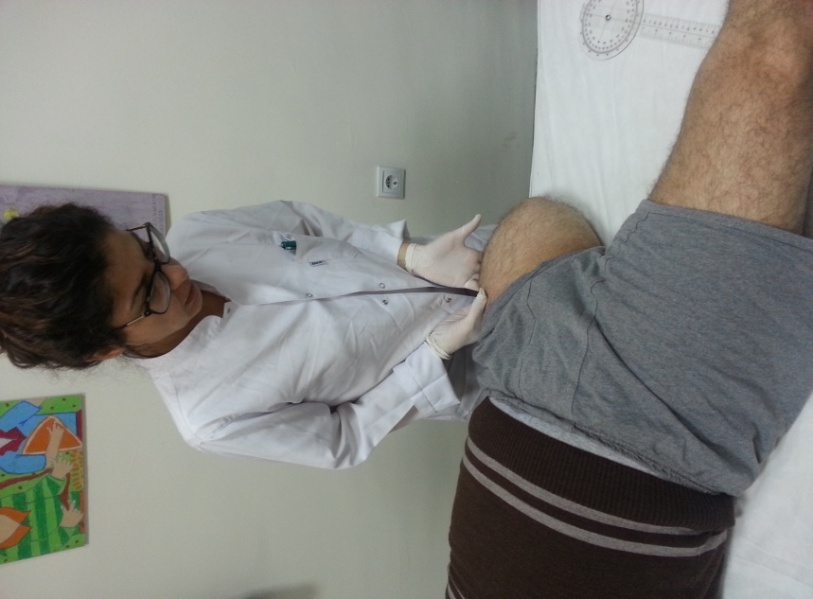 Ampute Taraf Kas testi
Kalça Fleksiyon-Ekstensiyon
Kalça Abduksiyon –Adduksiyon  
Kalça internal-eksternal rotasyon
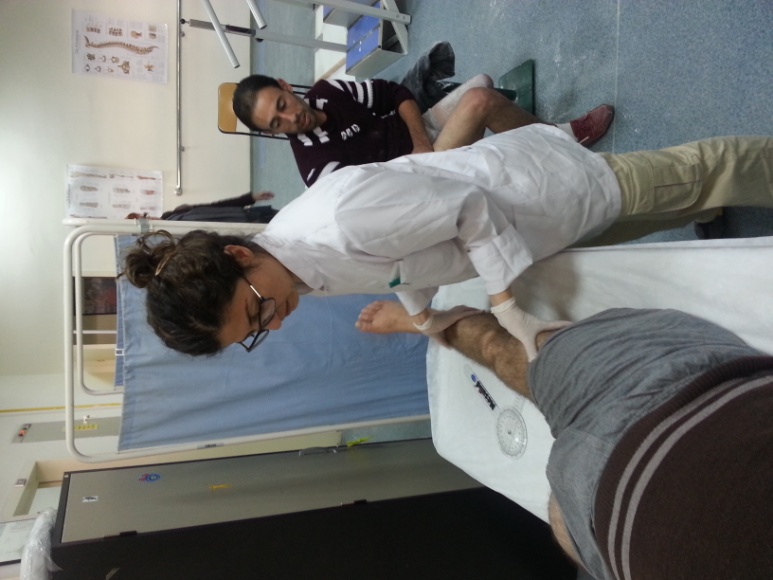 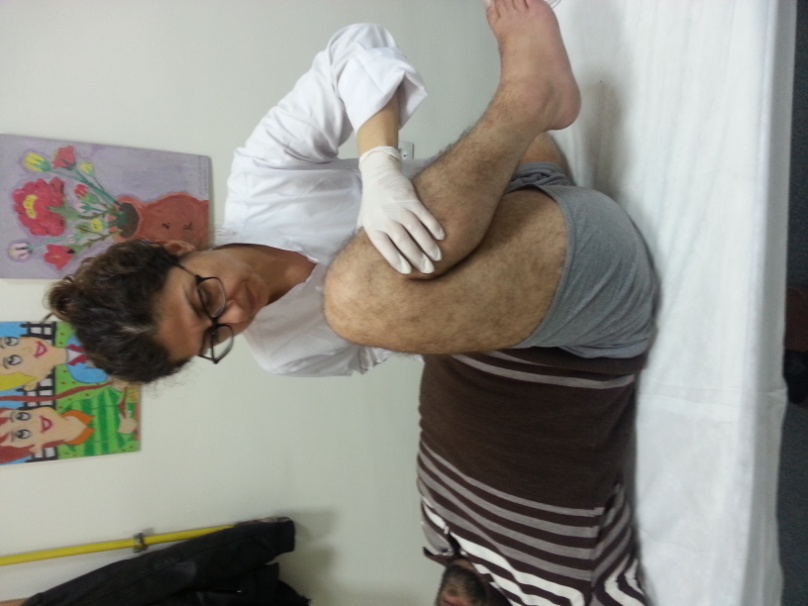 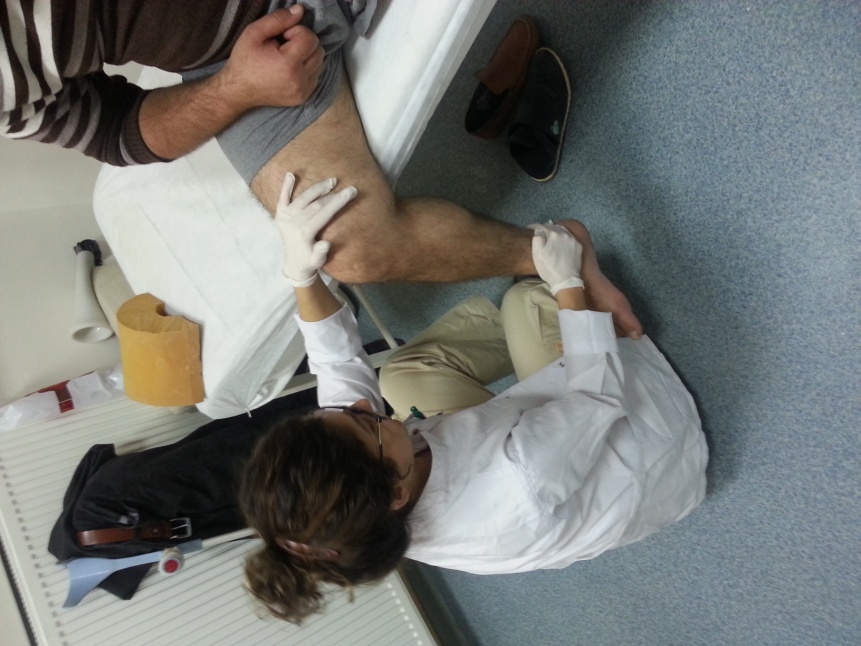 Sağlam Taraf Kas Testi
Kalça, diz, ayakbileği kas kuvveti değerlendirilir.
Alt Ekstremite NEH Değerlendirme
Alt Ekstremite NEH Değerlendirme
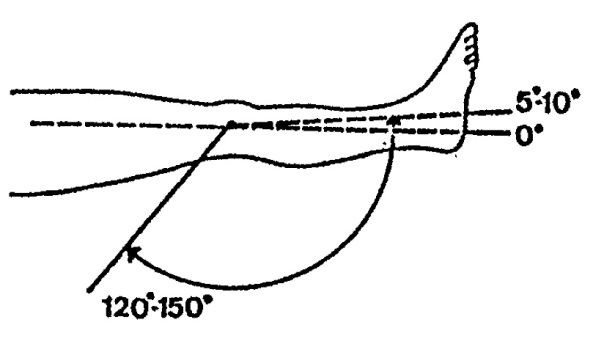 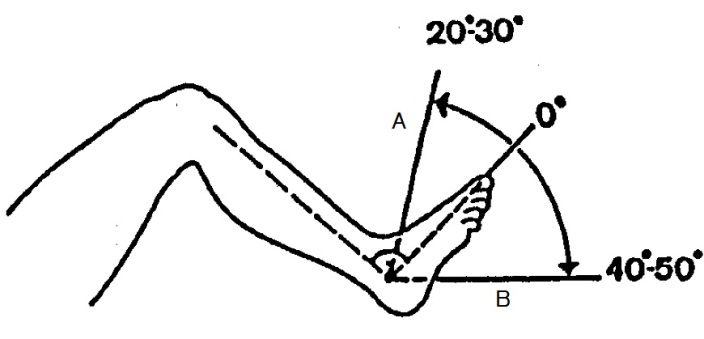